Abstractions
Sayan Mitra
Verifying cyberphysical systems
mitras@illinois.edu
Outline
Abstractions
Simulation relations
Composition and substitutivity
Abstractions and Simulations
Lecture Slides by Sayan Mitra mitras@illinois.edu
Finite state examples
0
1
0
A0
A1
A2
A3
TracesA= (01)*
A
1
0
1
0
B02
B13
B
TracesB= 01*
1
C03
TracesC= {0,1}*
C
0,1
Lecture Slides by Sayan Mitra mitras@illinois.edu
Finite state examples
0
1
0
A0
A1
A2
A3
A
1
0
1
0
B simulates A and vice versa. 
A and B are bisimilar.
B02
B13
B
1
C simulates both A and B. 
C is an abstraction of both A and B.
C03
C
0,1
Lecture Slides by Sayan Mitra mitras@illinois.edu
How to prove B simulates A?
0
1
0
A0
A1
A2
A3
A
0
1
1
0
B02
B13
B
1
Lecture Slides by Sayan Mitra mitras@illinois.edu
Forward simulation relation
Finite state examples
0
1
0
A0
A1
A2
A3
A
1
0
1
0
B02
B13
B
1
0
1
C03
C
Lecture Slides by Sayan Mitra mitras@illinois.edu
A Simulation Example
a
3
2’
b
1
a
c
4
2
3
b
a
1
2
c
4
Lecture Slides by Sayan Mitra mitras@illinois.edu
Simulations for hybrid systems
Lecture Slides by Sayan Mitra mitras@illinois.edu
Simulation relations for hybrid automata
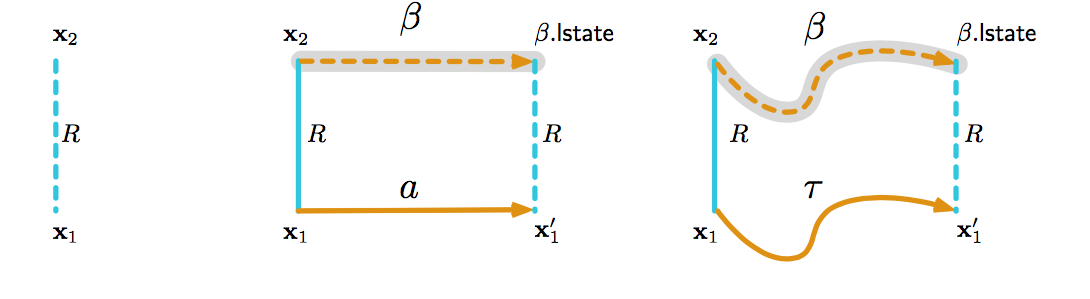 Lecture Slides by Sayan Mitra mitras@illinois.edu
Timer simulates Ball (w.r.t. timing of bounce actions)
Lecture Slides by Sayan Mitra mitras@illinois.edu
Some nice properties of Forward Simulation
Lecture Slides by Sayan Mitra mitras@illinois.edu
[Speaker Notes: Relational composition]
Remark on Simulations and Stability
Stability not preserved by ordinary simulations and bisimulations [Prabhakar, et. al 15]
time
time
Stability Preserving Simulations and Bisimulations for Hybrid Systems, Prabhakar, Dullerud, Viswanathan IEEE Trans. Automatic Control 2015
Lecture Slides by Sayan Mitra mitras@illinois.edu
Backward Simulations
Lecture Slides by Sayan Mitra mitras@illinois.edu
[Speaker Notes: skip this maybe]
Abstractions II
Lecture Slides by Sayan Mitra mitras@illinois.edu
Abstraction recap
Outline
Abstractions and composition
CEGAR
Substituting an automaton with its abstraction
Concrete system
Plant
Controller
Substituting an automaton with its abstraction
Abstract system
Plant
Abstract Controller
Controller
How is the abstract system related to the concrete system?
Abstract Controller
Concrete system
Abstract system
Controller
Does
Plant
Plant
Abstract Controller
Controller
imply
?
Hybrid IO Automaton
Composition of Hybrid Automata
Lecture Slides by Sayan Mitra mitras@illinois.edu
Composition
u2
u2
a1
a1
a1
a1
e
e
f
f
Modeling a Simple Failure Detector System
Periodic send
Channel
Timeout
Send
Channel
Failure Detector
Send(m)
recv(m)
fail
detect
Lecture Slides by Sayan Mitra mitras@illinois.edu
Composition
Lecture Slides by Sayan Mitra mitras@illinois.edu
Example: Send || TimedChannel
Automaton Channel(b,M)
   variables: internal 
	queue: Queue[M,Reals] := {}
	clock1: Reals := 0
   actions: external send(m:M), receive(m:M)
   transitions:
        send(m)
        pre true
        eff  queue := append(<m, clock1+b>, queue)
        receive(m)
        pre head(queue)[1] = m 
        eff queue := queue.tail
   trajectories:
        evolve d(clock1) = 1
        stop when ∃ m, d, <m,d> ∈ queue 
	/\  clock=d
Automaton PeriodicSend(u, M)
	variables: internal clock: Reals := 0
	actions: external send(m:M)
	transitions:
		send(m)
		pre clock = u
		eff clock := 0
	trajectories:
		evolve d(clock) = 1
		stop when clock=u
Lecture Slides by Sayan Mitra mitras@illinois.edu
Composed Automaton
Automaton SC(b,u)
   variables: internal queue: Queue[M,Reals] := {}
	clock_s, clock_c: Reals := 0
   actions: external send(m:M), receive(m:M)
   transitions:
        send(m)
        pre clock_s = u
        eff  queue := append(<m, clock_c+b>, queue); clock_s := 0
        receive(m)
        pre head(queue)[1] = m 
        eff queue := queue.tail
   trajectories:
        evolve d(clock_c) = 1; d(clock_s) = 1
        stop when 
	(∃ m, d, <m,d> ∈ queue /\  clock_c=d) 
	\/ (clock_s=u)
Lecture Slides by Sayan Mitra mitras@illinois.edu
Modeling a Simple Failure Detector System
Periodic send || Channel
Periodic send || Channel || Timeout
Send
Channel
Failure Detector
Send(m)
recv(m)
fail
detect
Lecture Slides by Sayan Mitra mitras@illinois.edu
Time bounded channel & Simple Failure Detector
Automaton Timeout(u,M)
   variables: internal suspected: Boolean := F, 
	clock: Reals := 0
   actions: external receive(m:M), timeout
   transitions:
        receive(m)
        pre true
        eff  clock := 0; suspected := false;
        timeout
        pre ~suspected /\ clock = u
        eff suspected := true
   trajectories:
        evolve d(clock) = 1
        stop when clock = u /\ ~suspected
Lecture Slides by Sayan Mitra mitras@illinois.edu
General composition
Lecture Slides by Sayan Mitra mitras@illinois.edu
Time bounded channel & Simple Failure Detector
Automaton Timeout(u,M)
   variables: suspected: Boolean := F, 
	clock: Reals := 0
   actions: external receive(m:M), timeout
   transitions:
        receive(m)
        pre true
        eff  clock := 0; suspected := false;
        timeout
        pre ~suspected /\ clock = u
        eff suspected := true
   trajectories:
        evolve d(clock) = 1
        stop when clock = u /\ ~suspected
Automaton Channel(b,M)
   variables: queue: Queue[M,Reals] := {}
	clock: Reals := 0
   actions: external send(m:M), receive(m:M)
   transitions:
        send(m)
        pre true
        eff  queue := append(<m, clock+b>, queue)
        receive(m)
        pre head(queue)[1] = m 
        eff queue := queue.tail
   trajectories:
        evolve d(clock) = 1
        stop when ∃ m, d, <m,d> ∈ queue 
	/\  clock=d
Lecture Slides by Sayan Mitra mitras@illinois.edu
Some properties about composed automata
Lecture Slides by Sayan Mitra mitras@illinois.edu
A trace theorem restriction from composition of I/O automata
Substitutivity
Lecture Slides by Sayan Mitra mitras@illinois.edu
Substutivity
Lecture Slides by Sayan Mitra mitras@illinois.edu
A stronger substitutivity result
Lecture Slides by Sayan Mitra mitras@illinois.edu
A stronger substitutivity result
Lecture Slides by Sayan Mitra mitras@illinois.edu
Counter-example guided abstraction-refinement
Counterexample guided abstraction refinement (CEGAR)
A general algorithmic framework  for automatically constructing and verifying property-specific abstractions [Clarke:2000]
CEGAR has been applied to discrete automata, software, and hybrid systems [Holzman 00,Ball 01, Alur 2006,Clarke 2003, Fehnker2005, Prabhakar 15, Roohi 17]
We will discuss  the basic idea of the CEGAR and the key design choices, and their implications.
Start with coarse abstraction B0
Idea of CEGAR
Check Bi satisfies S ?
Yes
A is safe
 = q0 q1 q2 … qn
No
 counter-example for A?
Yes
A unsafe
No
Refine Bi to get Bi+1
Key design choices
Space of the abstract automata (finite, timed, linear)
Model checker for abstract automaton
Counter-example validation procedure
Refinement strategy